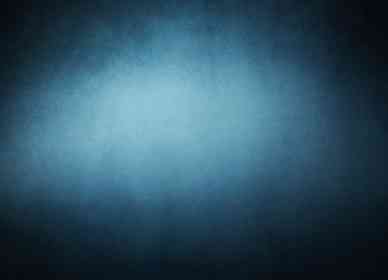 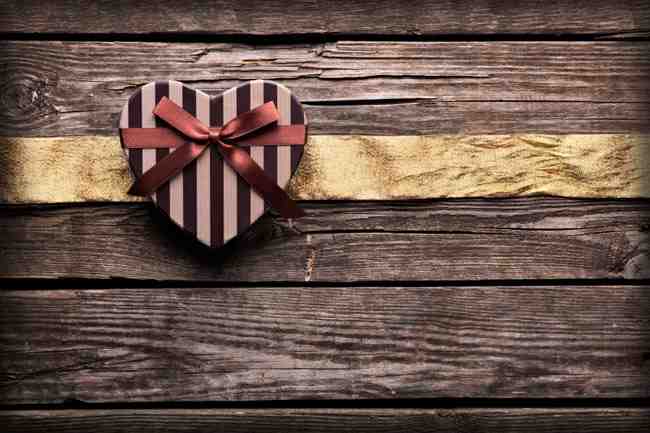 Blessings in Christ
Ephesians 1:3-14
Eulogy to God
Eph 1:3 Blessed be the God and Father of our Lord Jesus Christ, who has blessed us with every spiritual blessing in the heavenly places in Christ,
“eulogia” ..  to speak well, high praise, blessing
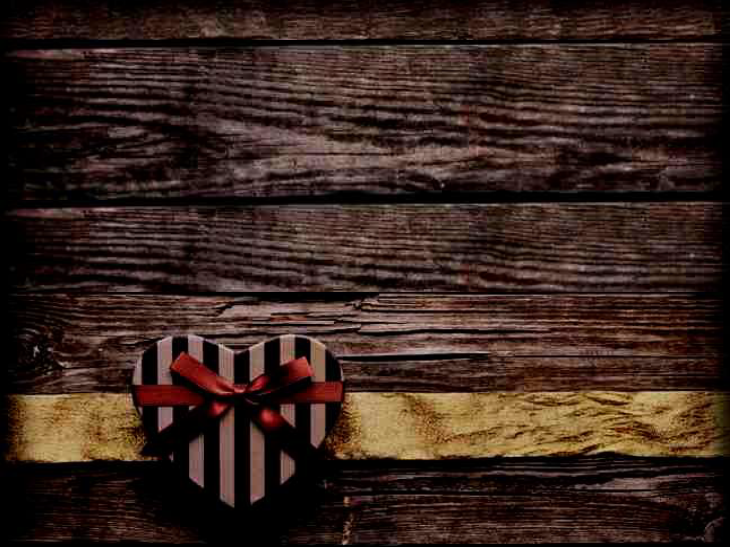 Activity of the Godhead..
V 3-6  The Father initiated His plan.. (Architect)
V 7-12  The Son implemented the plan.. (Agent) 
V 13-14 The Spirit enacts the plan.. (Guarantee)
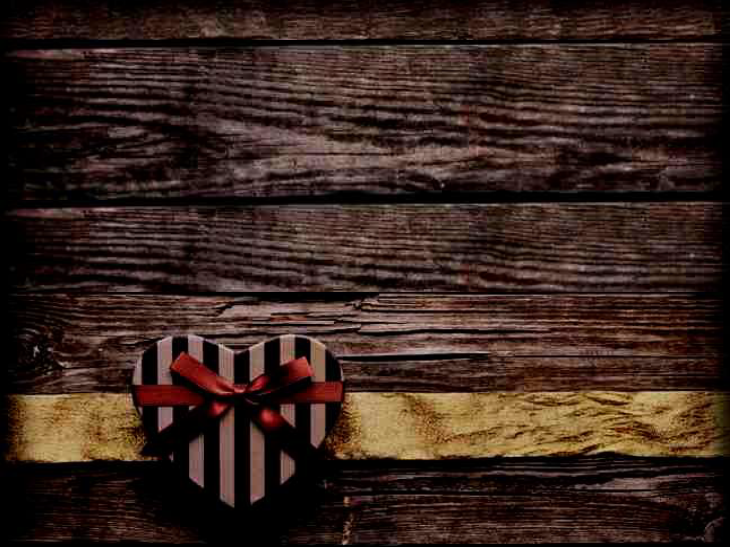 Spiritual blessings..
He blessed us with every spiritual blessing (3) 
Blessing – “to benefit, prosper, give contentment”
Heavenly places – unseen realm
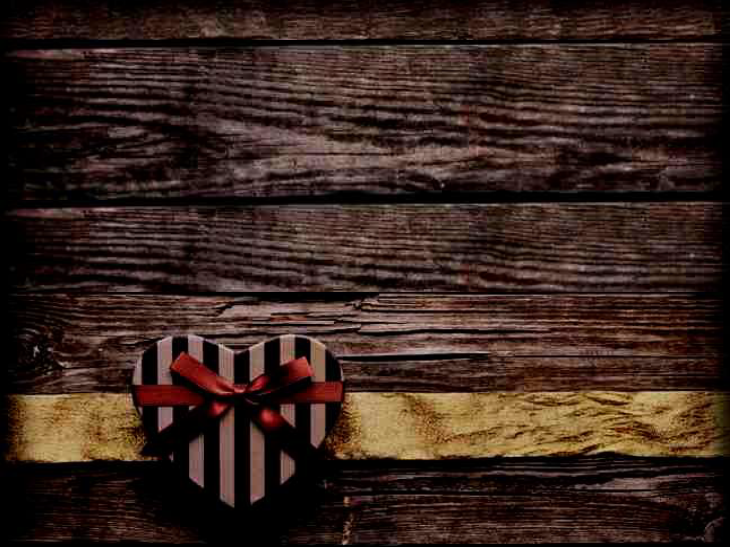 He has chosen us ..
4 just as He chose us in Him before the foundation of the world, that we should be holy and without blame before Him in love,
Eklego – to pick out, select, choose for oneself
He chose us in Christ.. All can be in Him
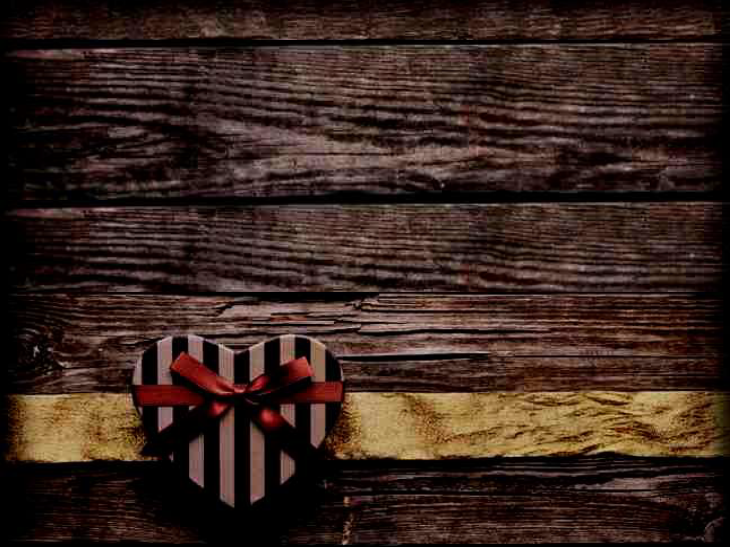 He predestined and adopted us ..
5 having predestined us to adoption as sons by Jesus Christ to Himself, according to the good pleasure of His will,
“proorizo”  to mark out beforehand
Adoption as sons.. Gives us full rights
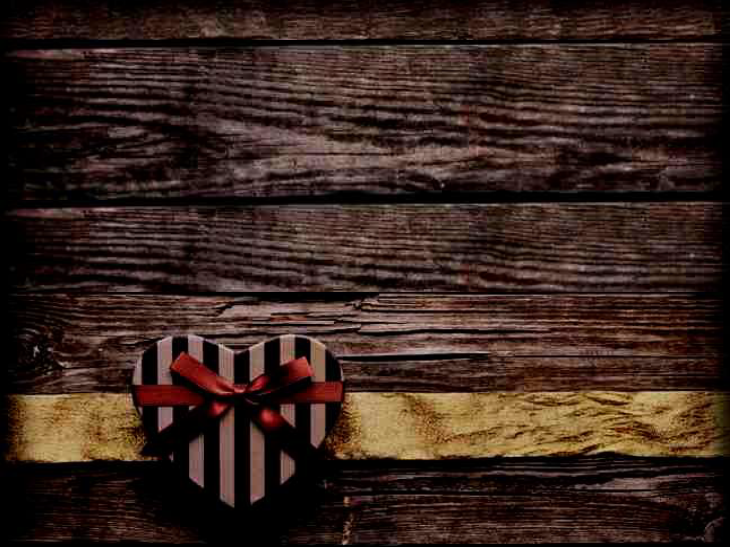 He redeemed us ..
6 to the praise of the glory of His grace, by which He made us accepted in the Beloved. 7 In Him we have redemption through His blood,
Purchasing and setting free by paying a price
Price paid .. Precious blood of Christ
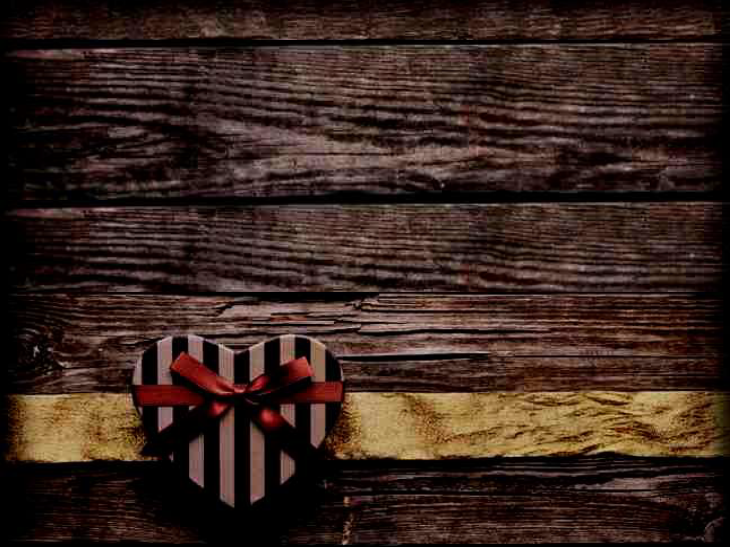 He has forgiven us .. Lavished His grace on us
7 the forgiveness of sins, according to the riches of His grace, 8 which He made to abound toward us in all wisdom and prudence
Our sins completely taken away, removed
Unmerited favor.. Riches given abundantly
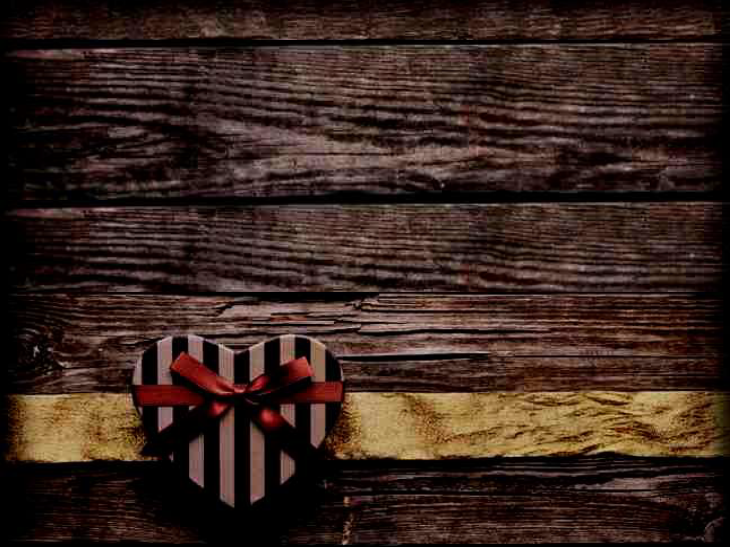 He made known the mystery of His will
9 having made known to us the mystery of His will, according to His good pleasure which He purposed in Himself, 10 that in the dispensation of the fullness of the times He might gather together in one all things in Christ, both which are in heaven and which are on earth—in Him.
Mystery – hidden in past, now revealed
To bring together all in one
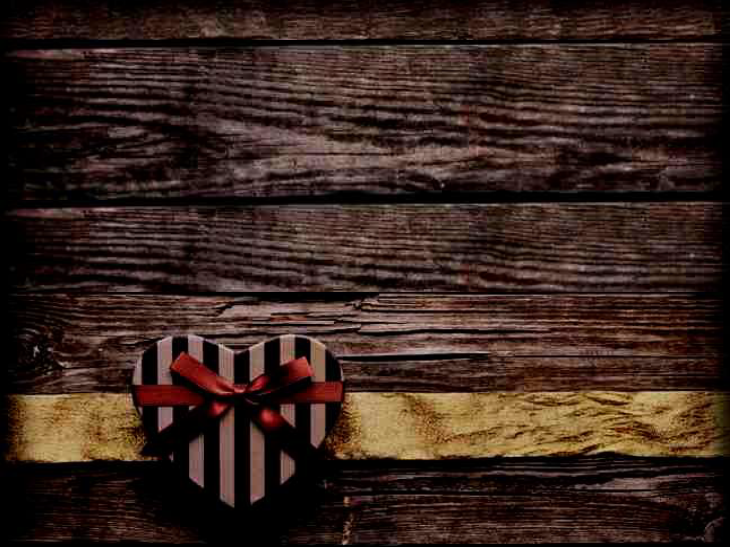 He provided us an inheritance..
11 In Him also we have obtained an inheritance, being predestined according to the purpose of Him who works all things according to the counsel of His will, 12 that we who first trusted in Christ should be to the praise of His glory.
Seal –  mark of ownership
Pledge – a deposit or down payment
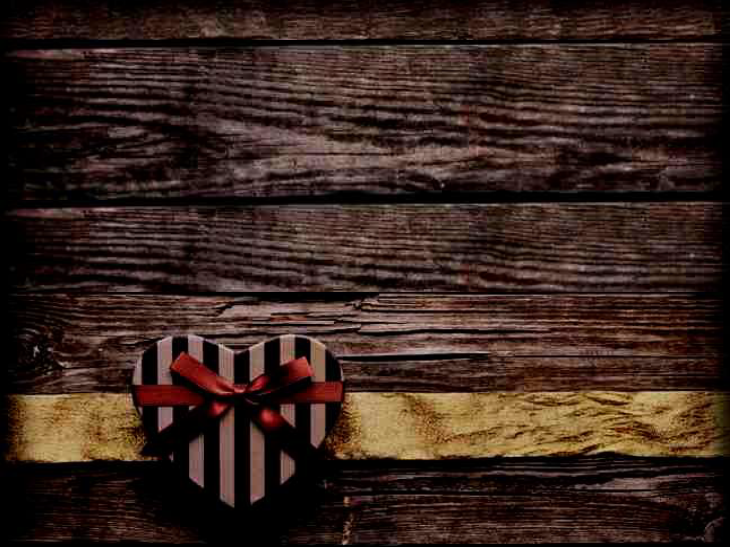 He sealed us and gave us a pledge..
In Him you also trusted, after you heard the word of truth, the gospel of your salvation; in whom also, having believed, you were sealed with the Holy Spirit of promise, 14 who is the guarantee of our inheritance until the redemption of the purchased possession, to the praise of His glory.
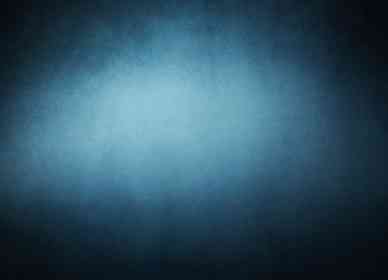 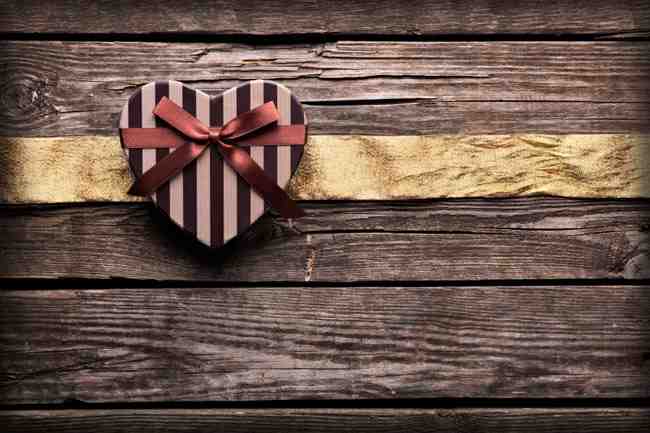 Blessings in Christ
Ephesians 1:3-14
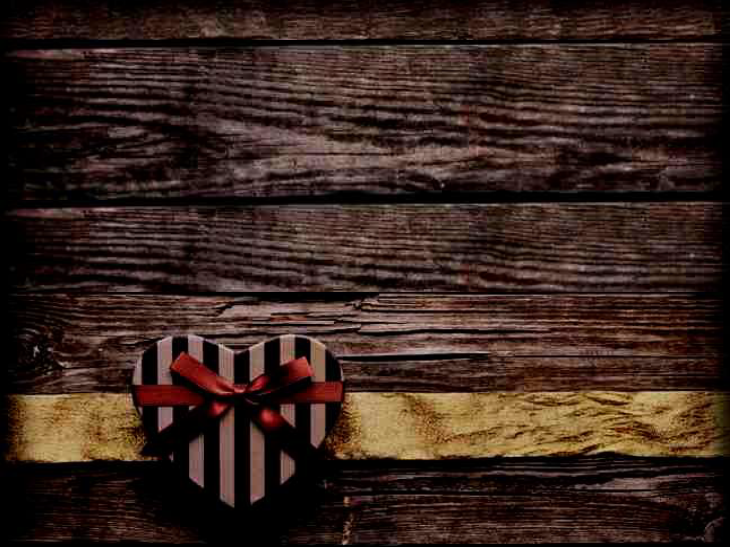 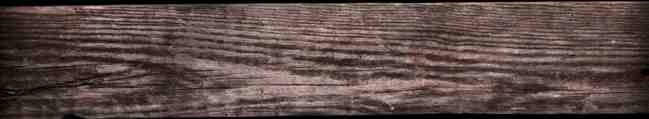 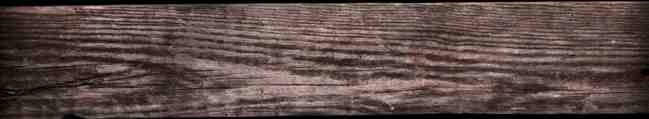 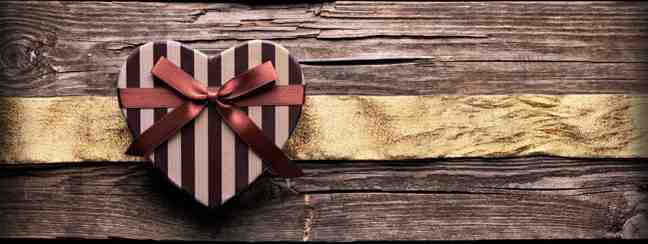 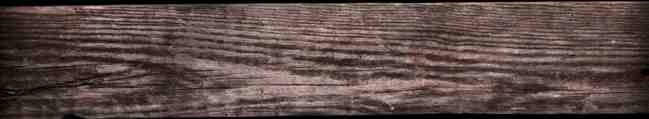